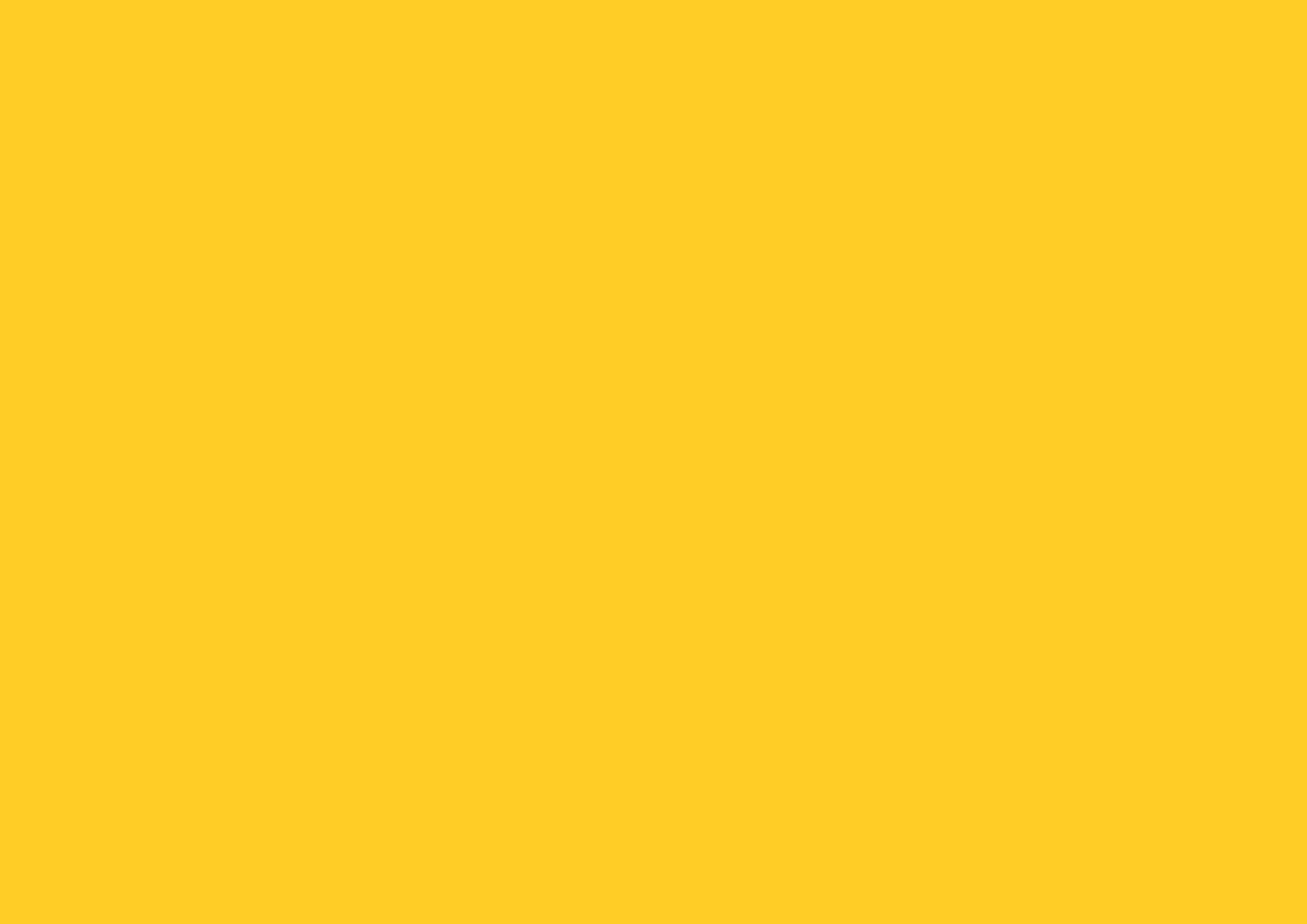 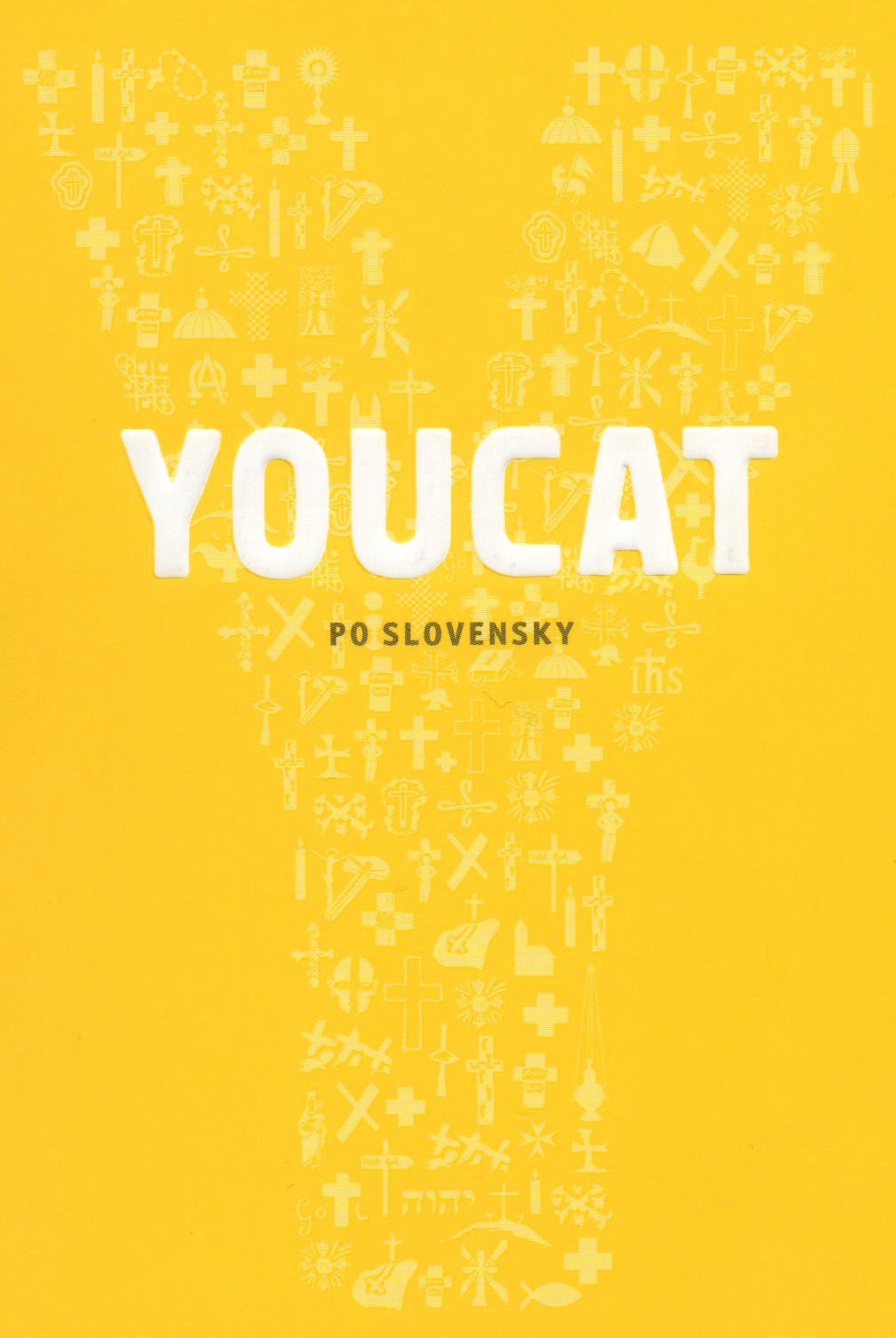 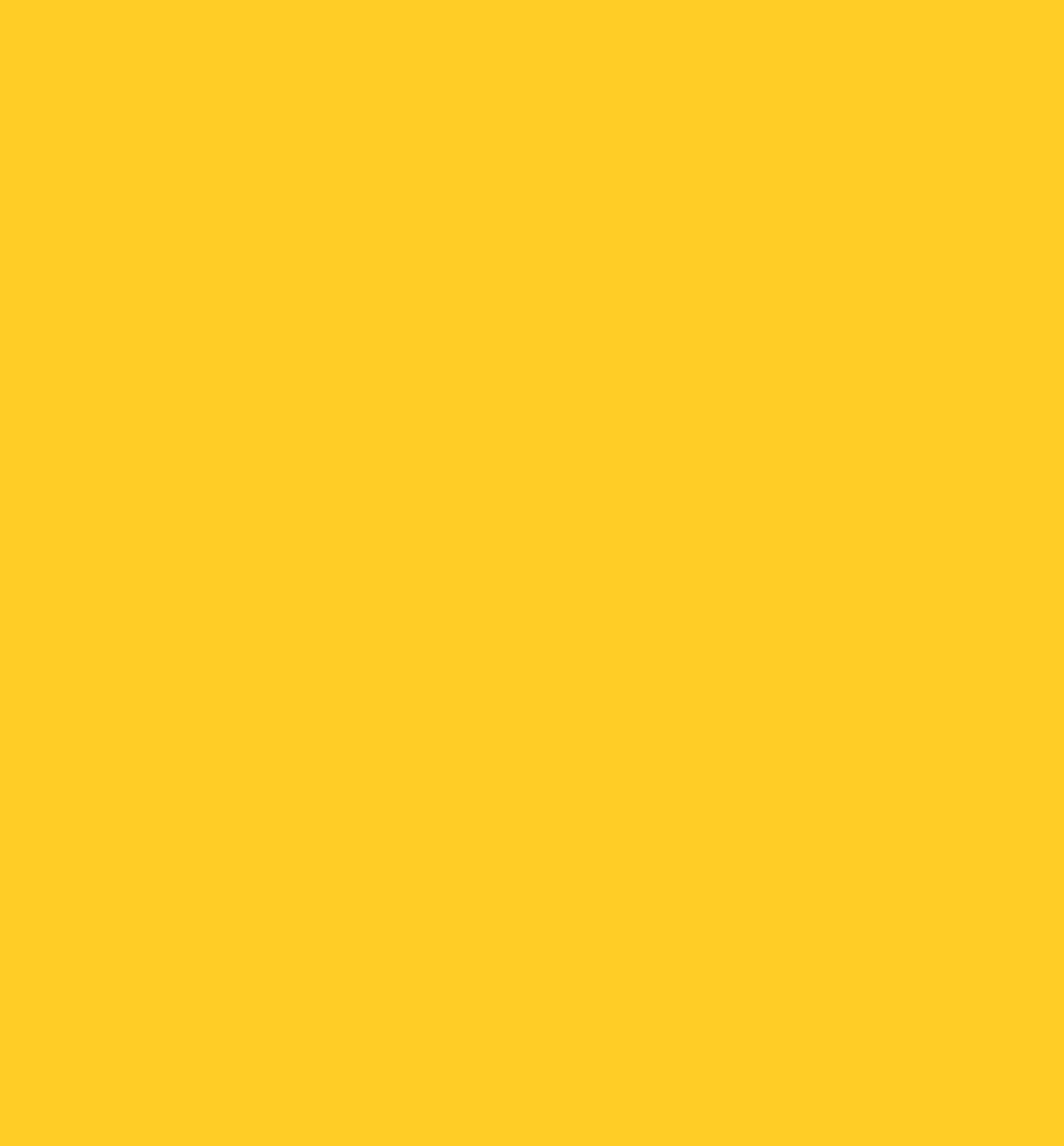 DESATORO
Ja som Pán, tvoj Boh. Nebudeš mať okrem mňa iných bohov, ktorým by si sa klaňal.
Nevezmeš Božie meno nadarmo.
Pamätaj, že máš svätiť sviatočné dni.
Cti svojho otca a svoju matku.
Nezabiješ.
Nezosmilníš.
Nepokradneš.
 Nebudeš krivo svedčiť proti svojmu blížnemu.
Nebudeš žiadostivo túžiť po manželke svojho blížneho.
Nebudeš túžiť po majetku svojho blížneho.
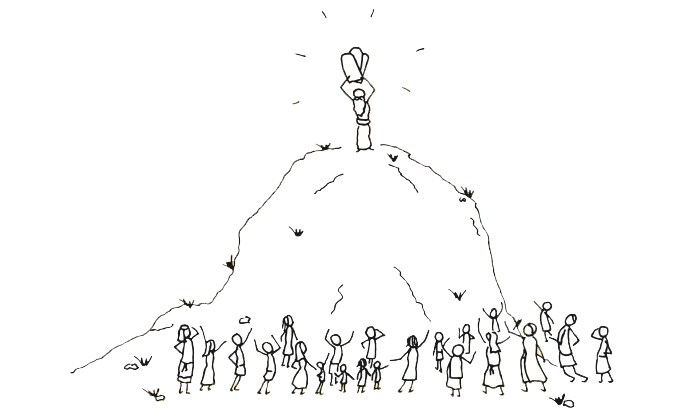 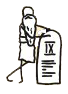 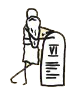 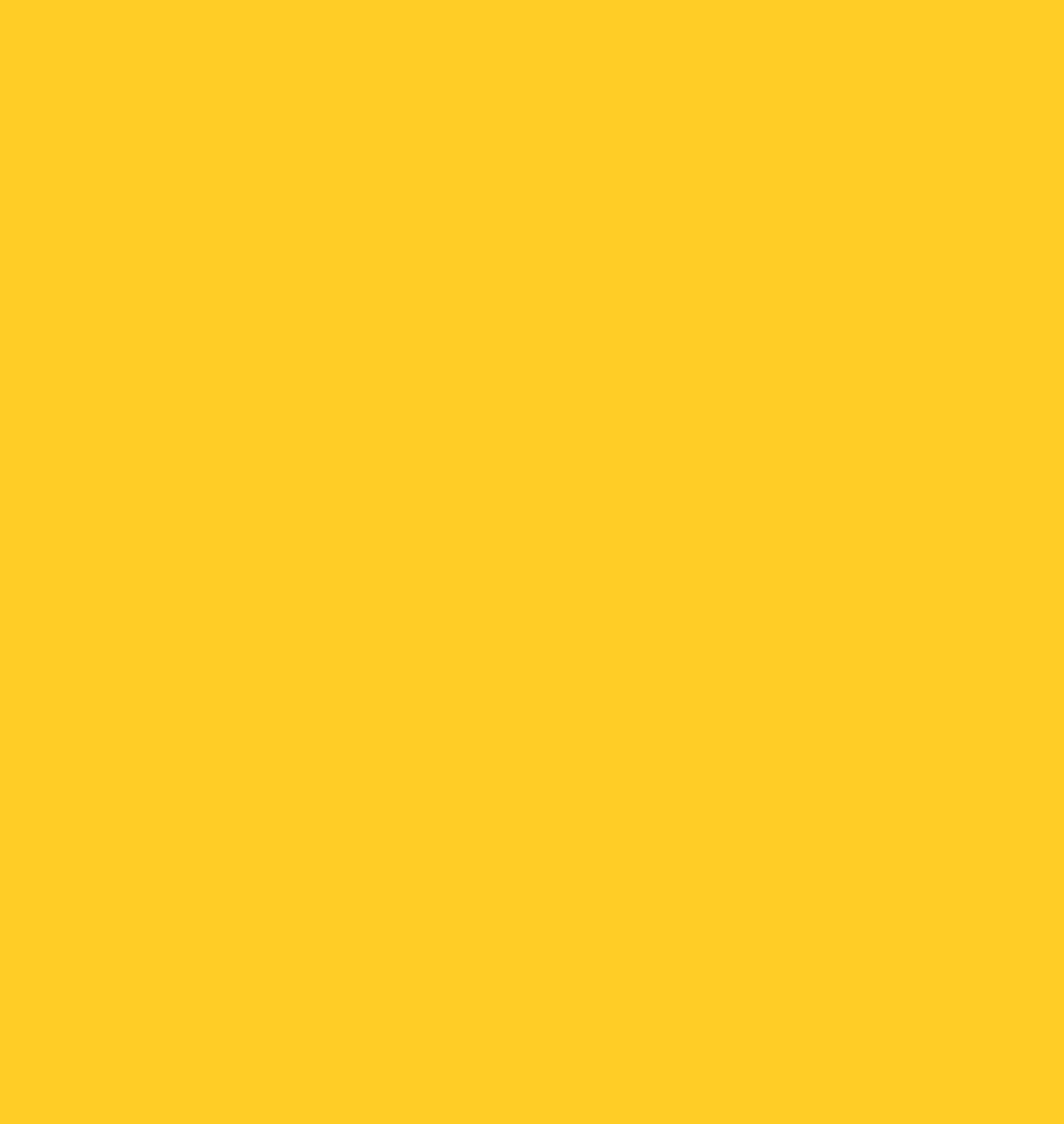 Nezosmilníš			...ani v túžbe
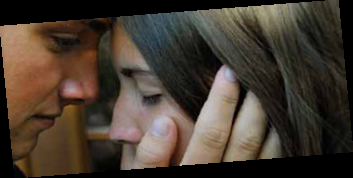 Boh stvoril človeka ako ♂ a ♀
	s rovnakou dôstojnosťou 
	a s erotickými vášňami
 ČO JE LÁSKA?
 VZŤAH SEXUALITY  	a lásky	    
 				a čistoty	  
				a prudérnosti
				a zmyselnosti
ČISTOTA:  sebaovládanie/sloboda
 			            k sebadarovaniu
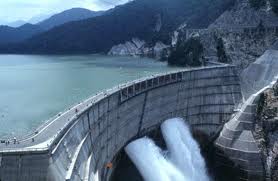 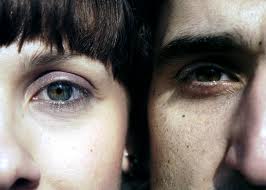 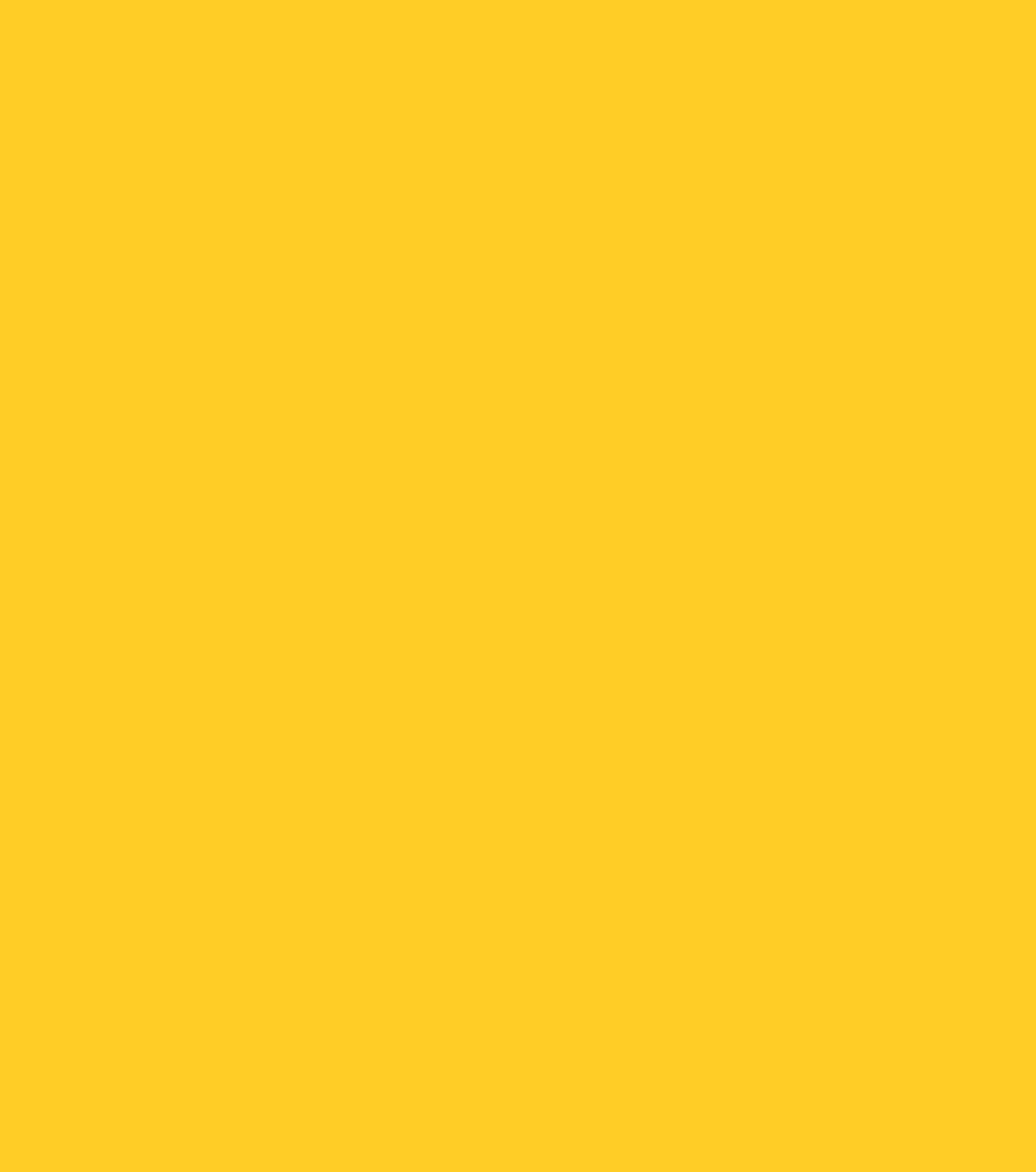 Pretože láska je tak veľká, posvätná a jedinečná vec,
Cirkev naliehavo žiada mladých ľudí, aby počkali s plným sexuálnym vzťahom až do manželstva.

Sex so sebou samým – rozpor sám v sebe, osamelosť, 					závislosť
Smilstvo: zvádzanie, klamstvo, násilie, závislosť, zneužívanie

IX: začína to v myšlienkach a túžbach 
		čistota srdca, cudnosť
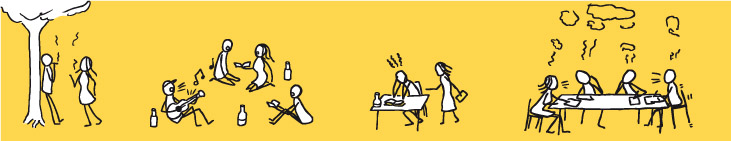 Vytrhávať ľudskú sexualitu z intimity lásky dvoch ľudí a robiť z nej spotrebný tovar 
= naj chrapúnstvo, = naj biznis

Homosexualita 
 Hmota, telo, sexualita 
Spomedzi náboženstiev dáva kresťanstvo 					       manželstvu naj dôstojnosť
Plodnosť 
jej odstánenie:  jednorazové, krátkodobé, 				dlhodobé, trvalé 
		               kondómom, tabletkami,   	vnútromater. telieskom, sterilizáciou 
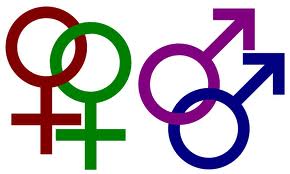 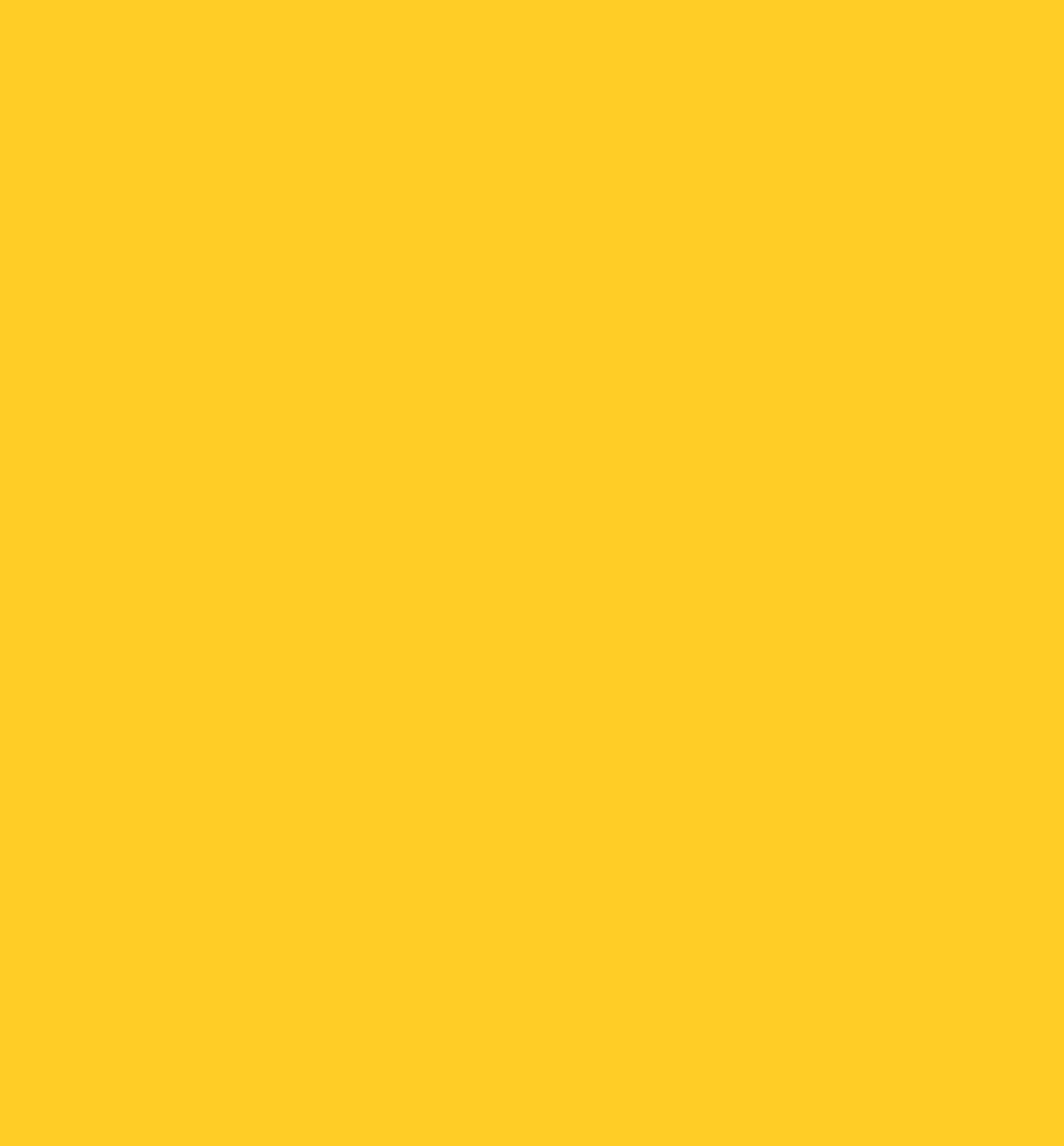 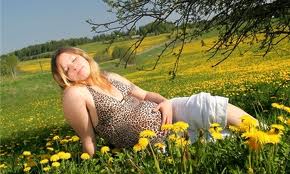 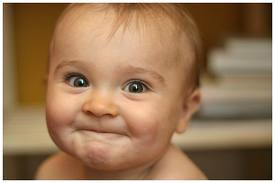 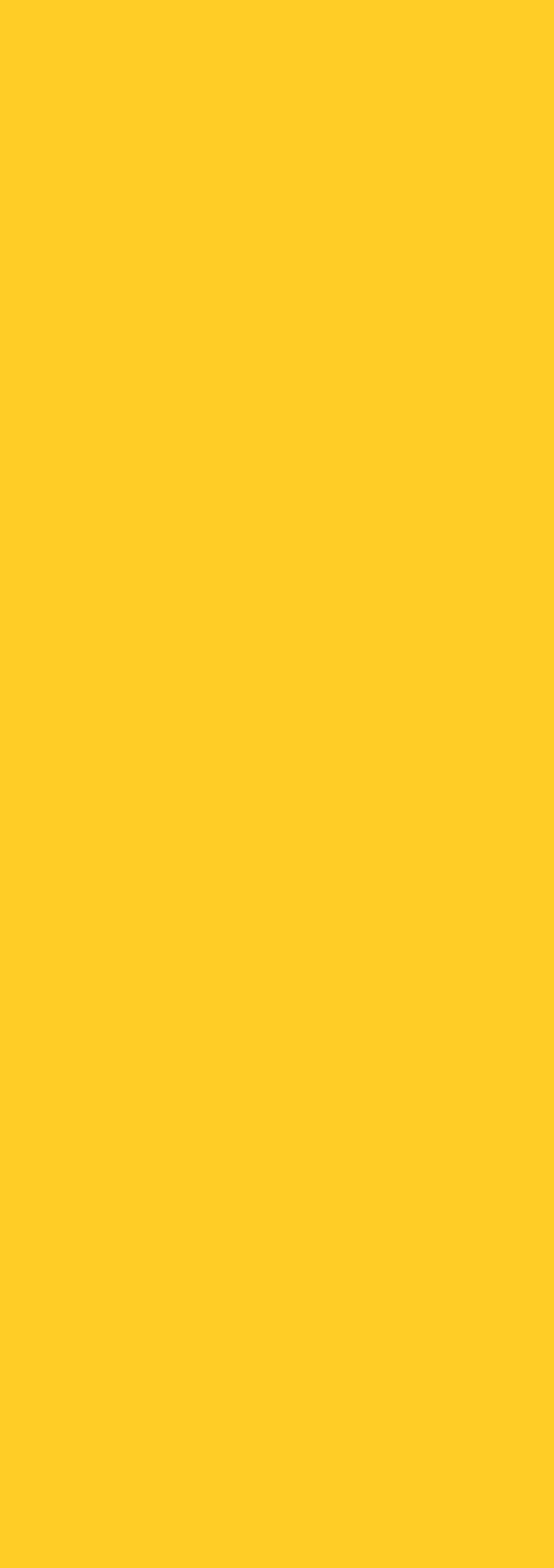 Ø právo na dieťa → Ø majetok → Ø in vitro

Život je aj komplikovaný → 
	→ niekedy aj manželstvo
	→ Ø odsudzovanie neúspechu

 význam sviatostného manželstva

1 > 6 !

„Pokrytec, ktorý pravidelne chodí do kostola, 
 môže byť bližšie k peklu ako prostitútka.“
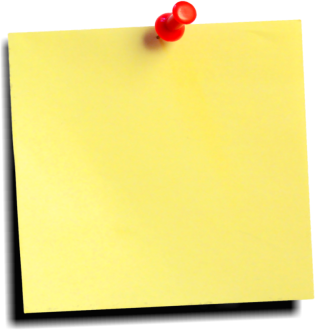 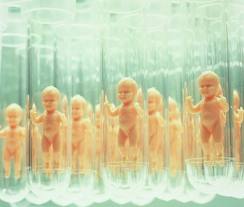 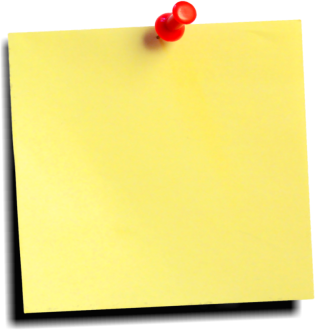 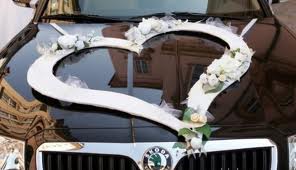 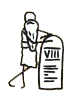 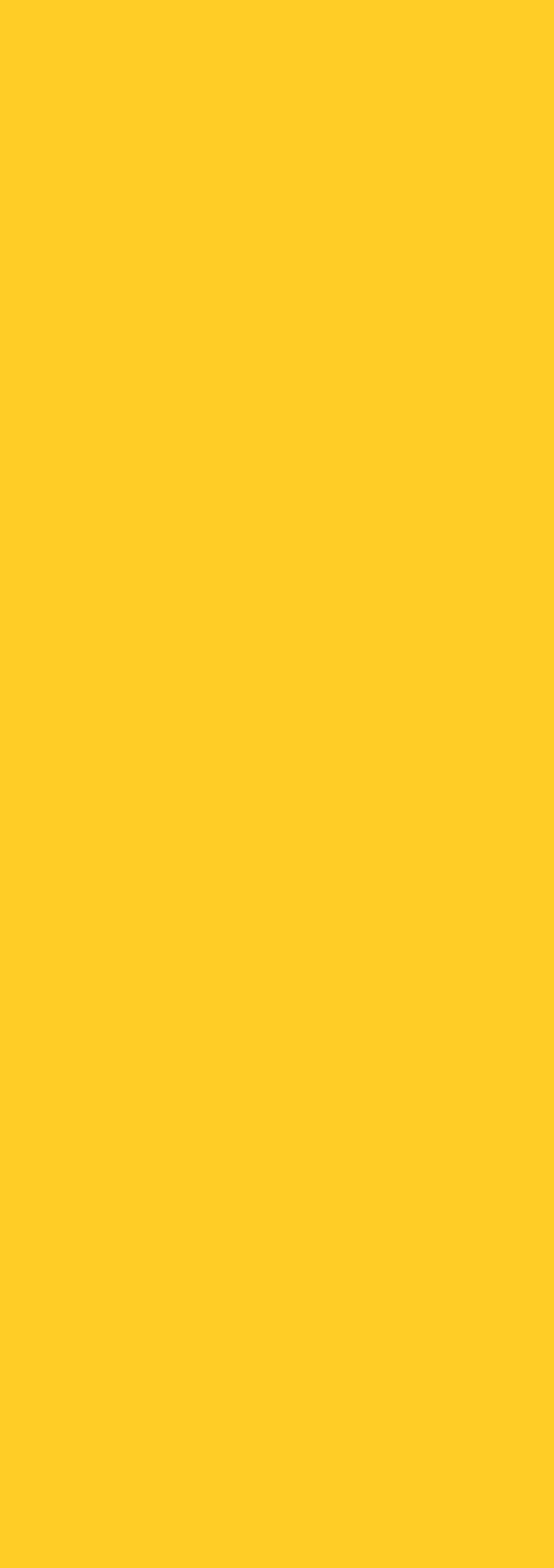 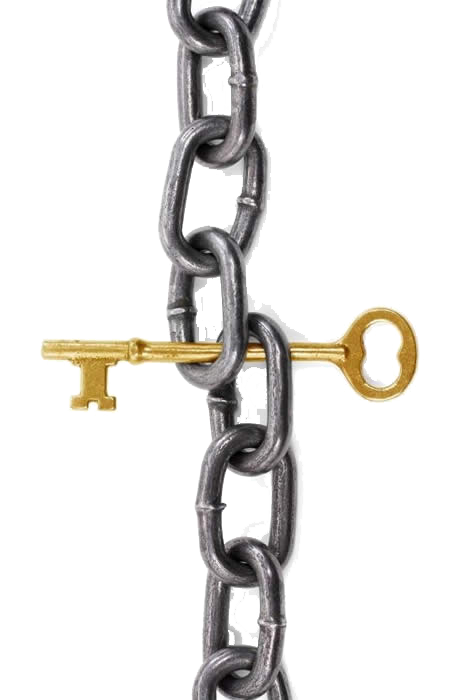 Nebudeš krivo svedčiť proti svojmu blížnemu
povolanie každého: úprimnosť a pravda v 					skutkoch a reči
klamať = vedome, zámerne hovoriť/konať 			      v rozpore s pravdou
		- forma násilia
		- pretvárka, pokrytectvo...
		- požiadavka nápravy
VIII: rešpektovať pravdu s diskrétnosťou lásky
Pravda môže byť dar na budovanie 			        alebo zbraň na zabíjanie
Všetko, čo hovorím, musí byť pravda, 
no nie všetko, čo je pravda,  musím povedať.
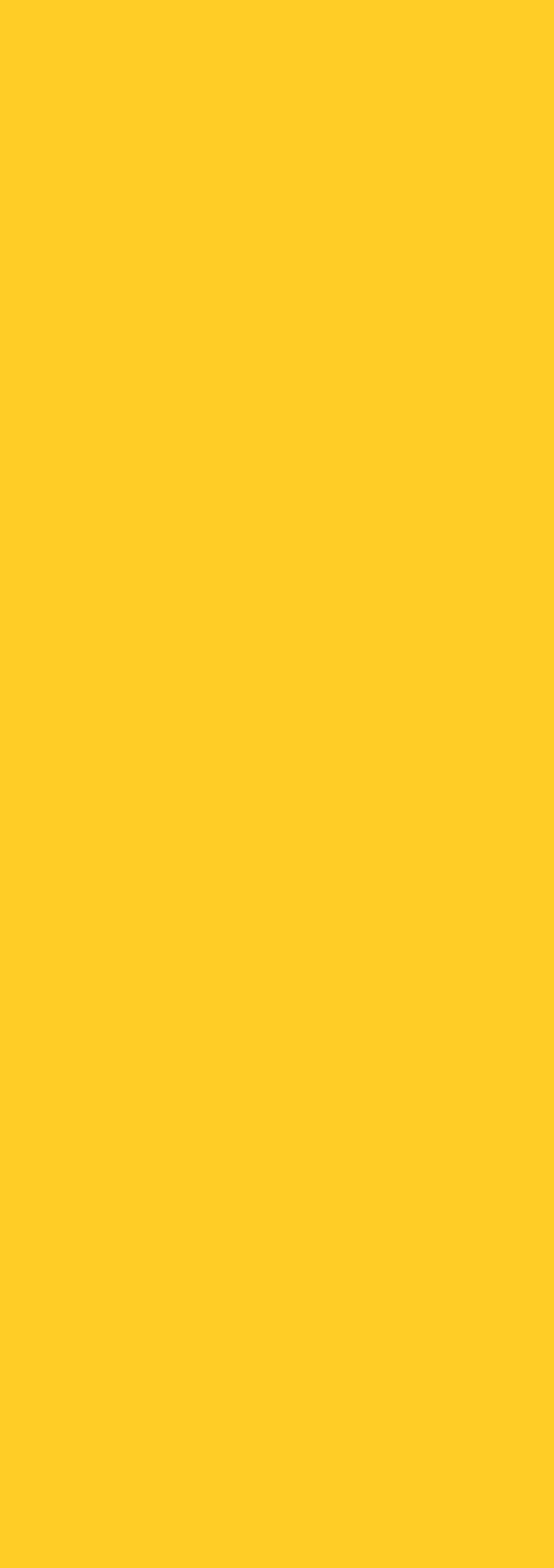 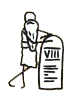 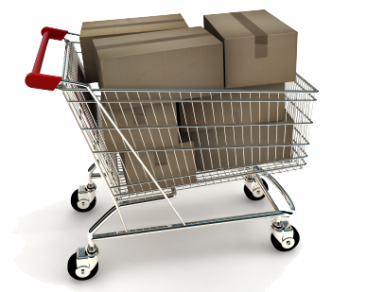 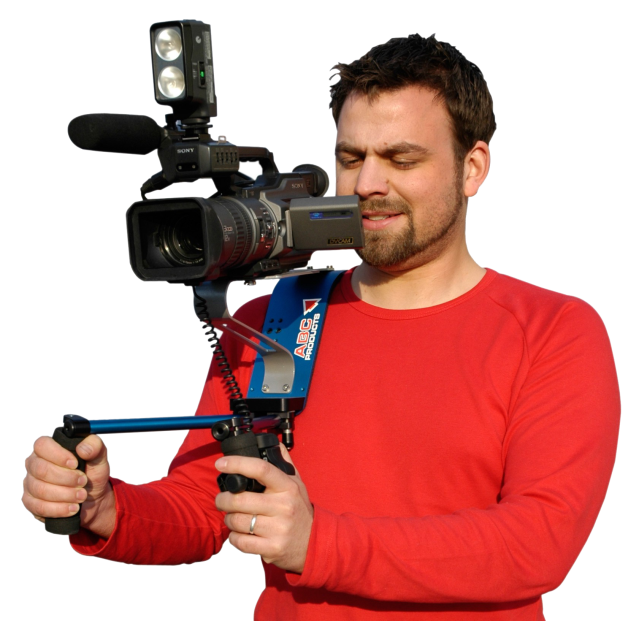 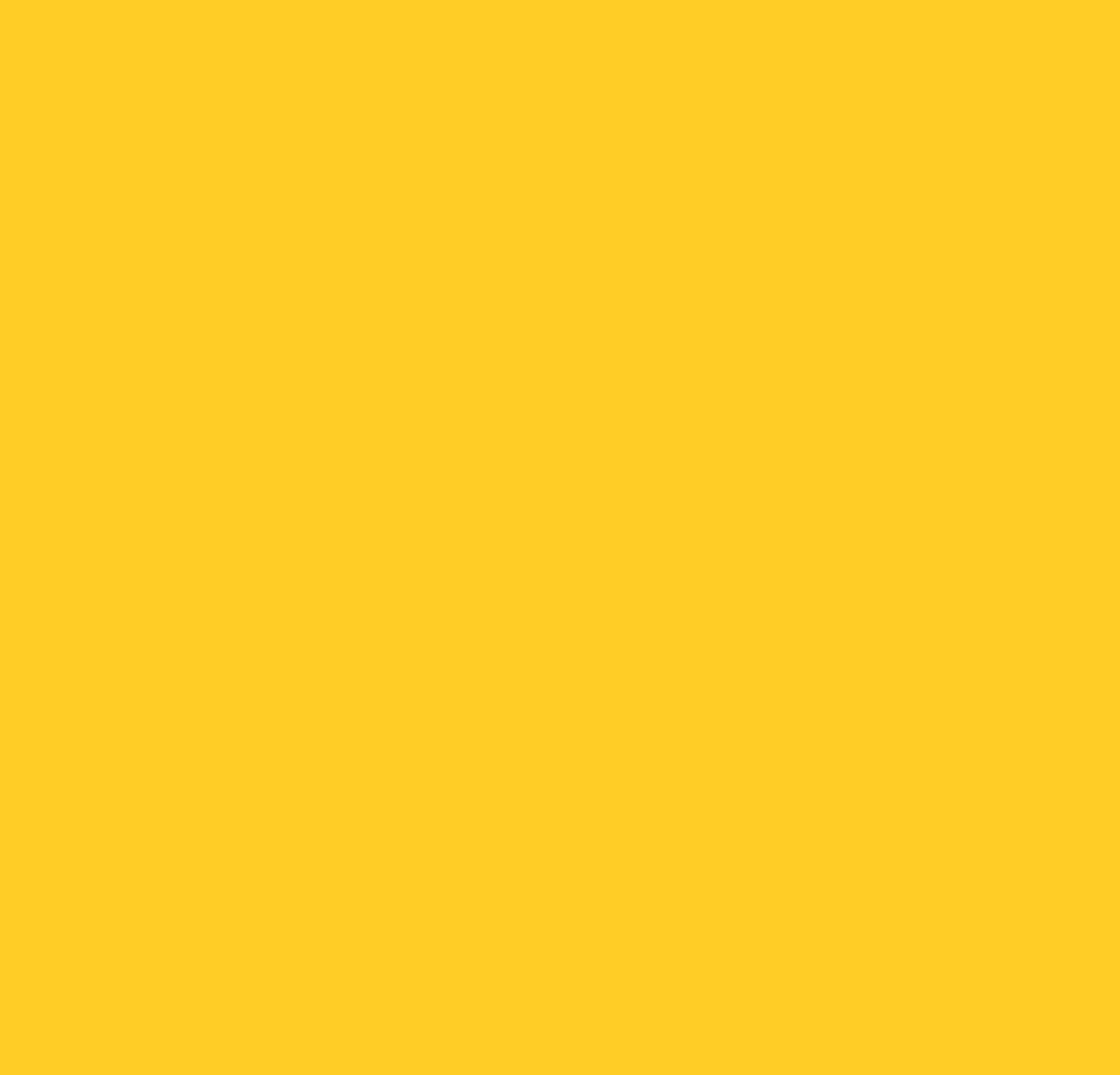 Médiá: často zbraň na ideologické trenice 
cieľ: nie pravda, ale sledovanosť
Tendencia (hlavne detí): považovať za skutočné, čo vidia v médiách 
Používať médiá v slobode a s kritickým odstupom 

	Umenie: 
čo neviem vyjadriť
		slovami/myšlienkami
cesta ku kráse a pravde
vlastne k Bohu
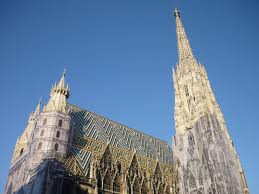 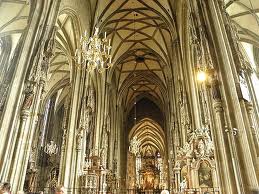 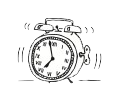